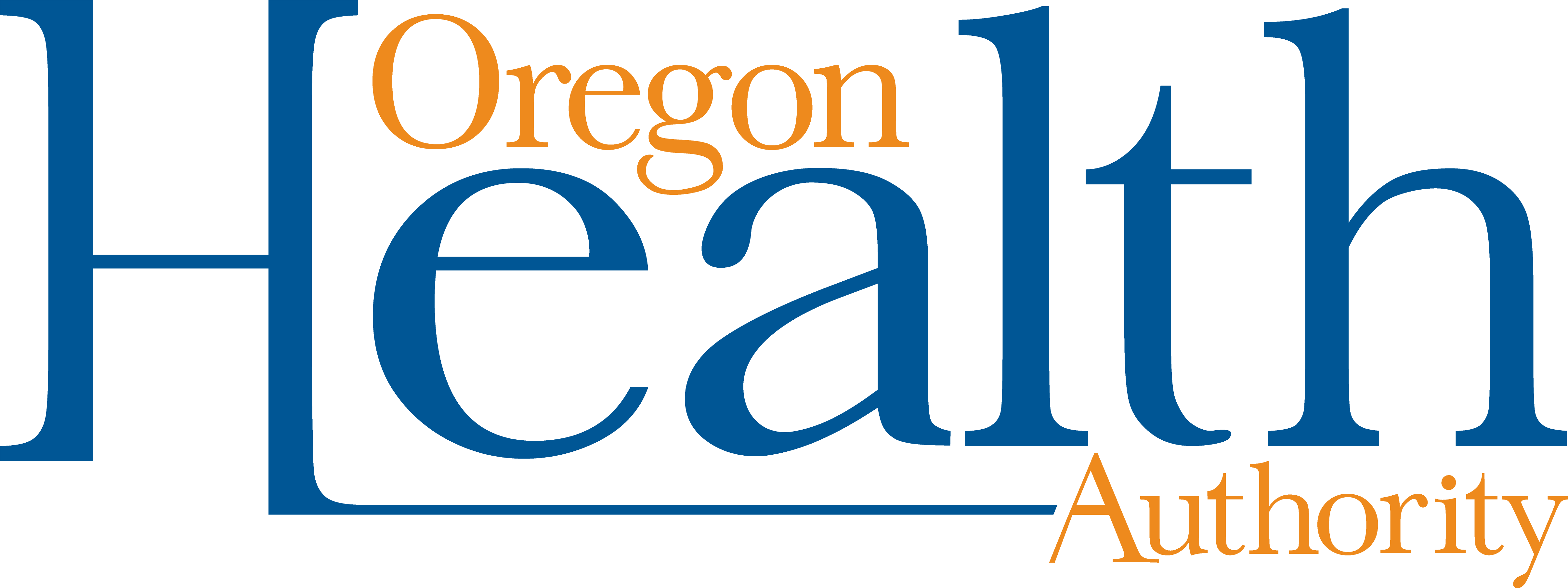 Proceso de Cierre CET de OHA
LOS CIERRES SE PRODUCEN TRAS LA EXPIRACIÓN DE UN CONTRATO, CUANDO UN SOCIO LO SOLICITA O CUANDO LA SUBVENCIÓN SE HA GASTADO EN SU TOTALIDAD.
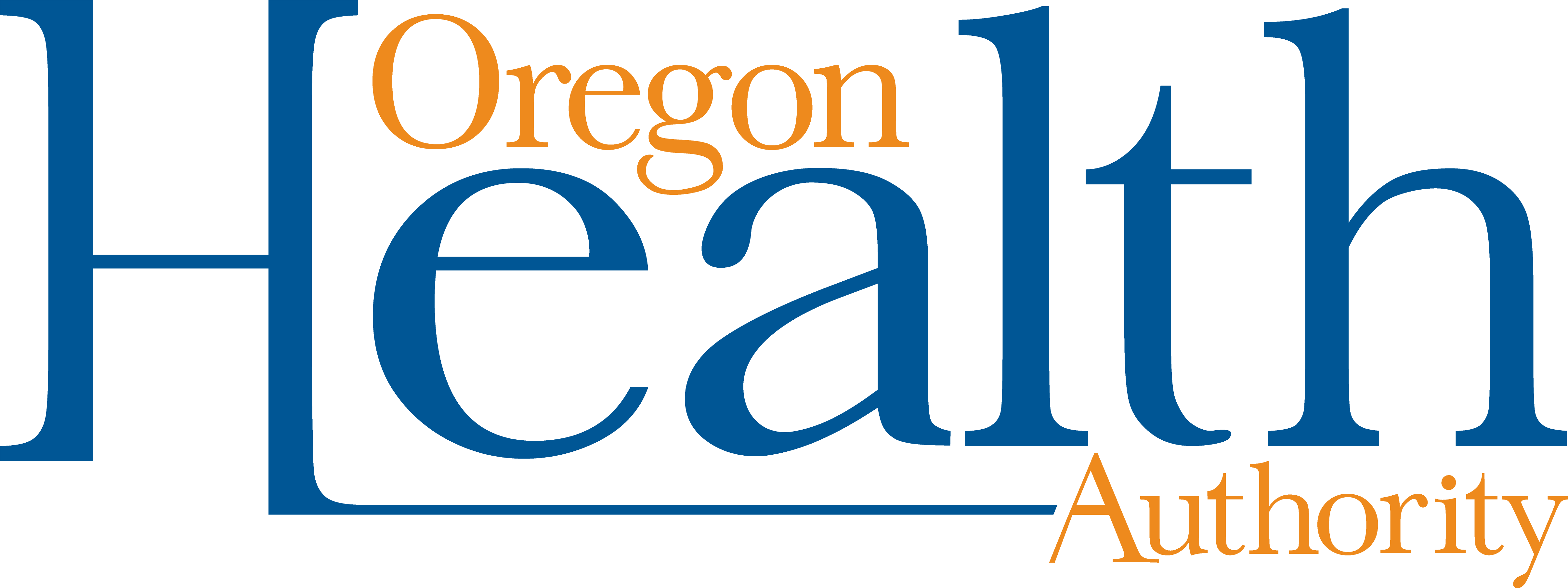 Requisitos del Contrato
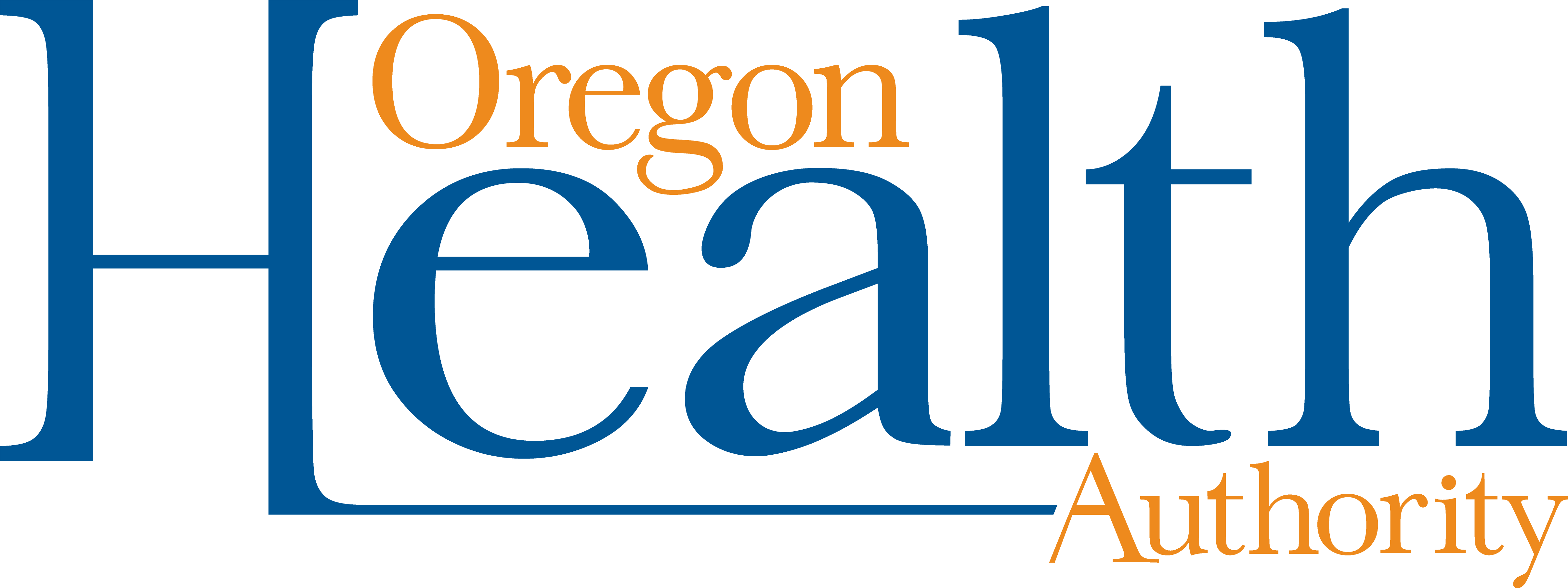 Fiscal
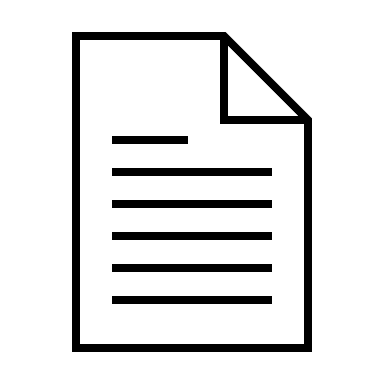 El Informe Final de Gastos ha sido enviado a Community.COVID19@dhsoha.state.or.us
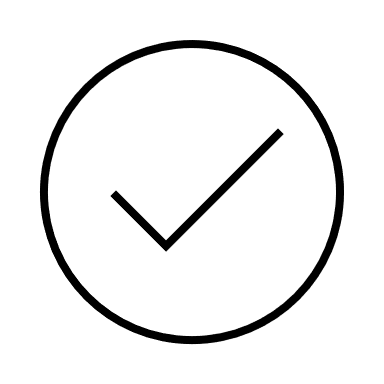 Las correcciones del Informe de Gastos (si se han solicitado), se han realizado y enviado de nuevo a Community.COVID19@dhsoha.state.or.us
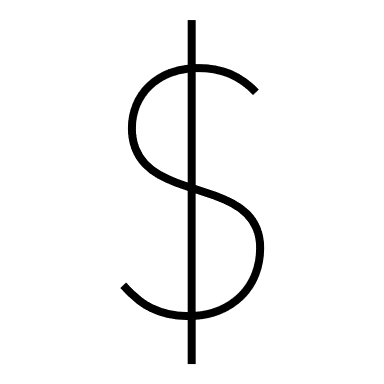 Los fondos restantes (si los hubiere), se han devuelto a OHA, como se indica en la notificación por correo electrónico.
Confirmación del Inicio del Cierre
Una vez corregido el Informe de Gastos enviado:
El CBO recibirá una notificación del equipo fiscal confirmando la recepción del Informe Final, iniciando el proceso de cierre que suele tardar unos 5 días laborables, pero puede variar.
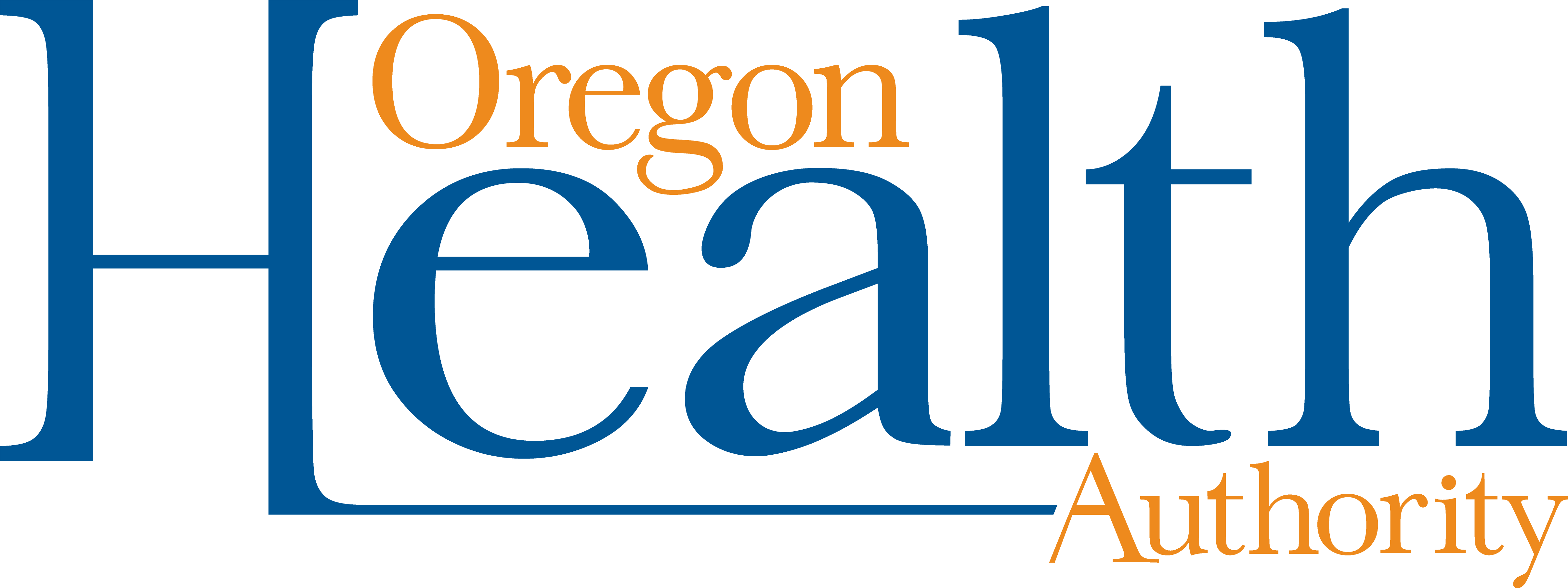 * El plazo puede variar en función de las revisiones del informe solicitadas y del tiempo de respuesta del CBO.
Paquete de CierreEl CBO recibirá un Paquete de Cierre del equipo fiscal, normalmente en un plazo de 14 días laborables tras la tramitación del Informe Final, que incluirá lo siguiente:
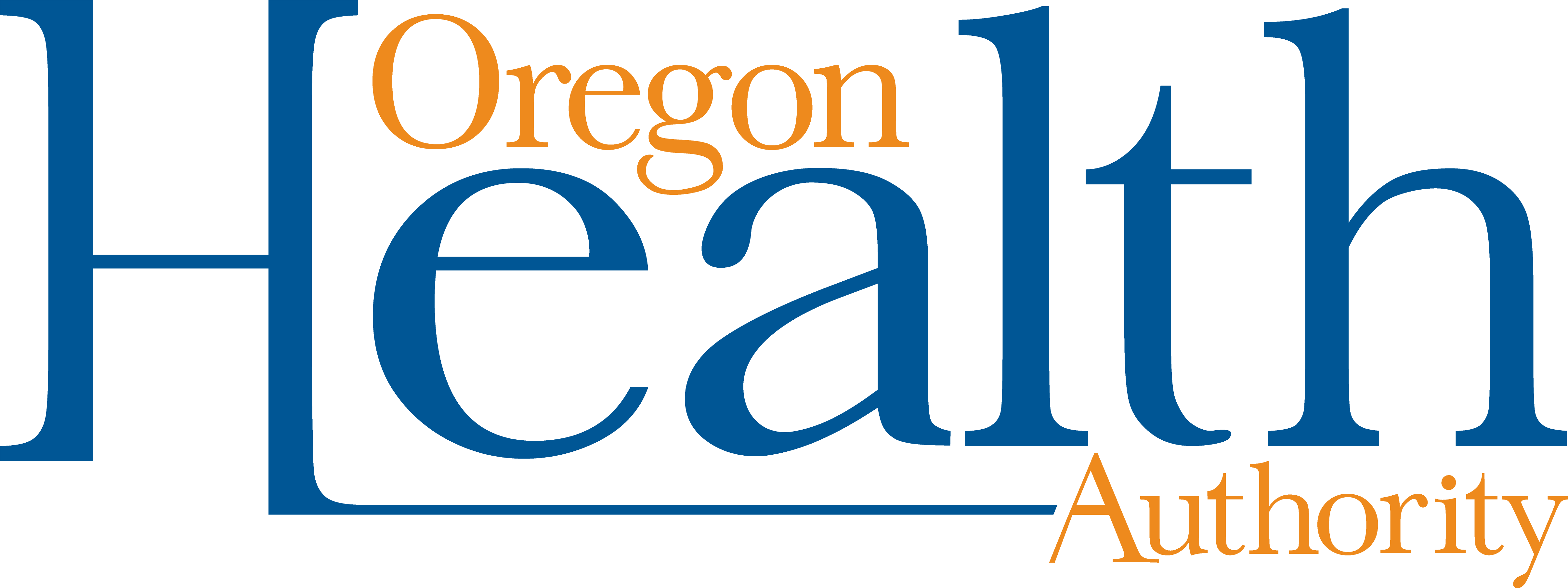 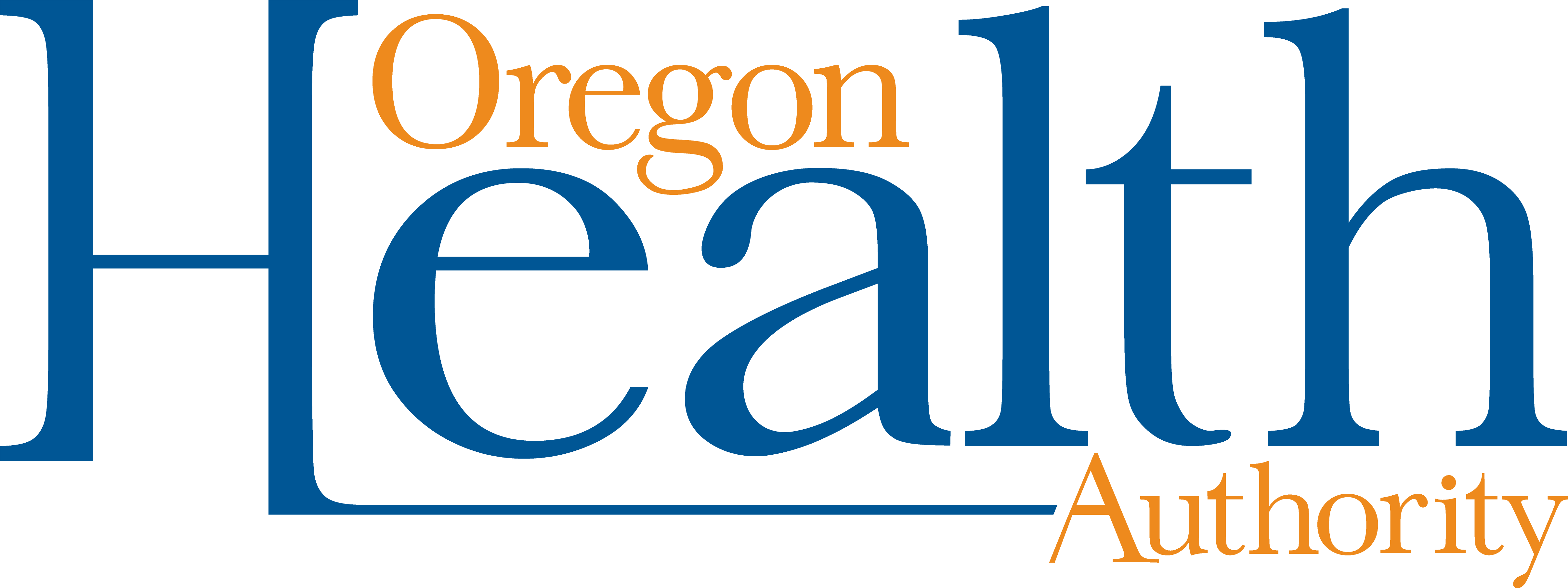 Ejemplos de Resúmenes FinancierosFAA: Concesión de Ayuda Financiera y FIT: Tabla de Información sobre Financiación
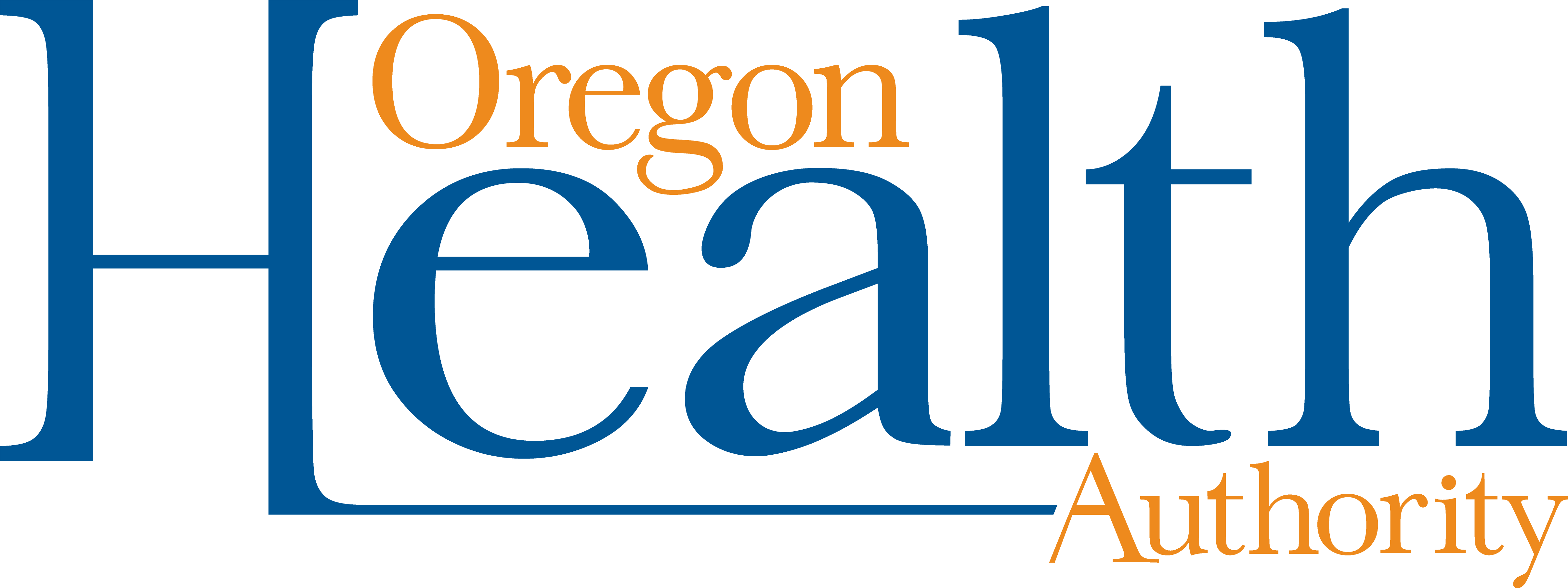 Ejemplo de Carta de Devolución de Fondos No Utilizados:
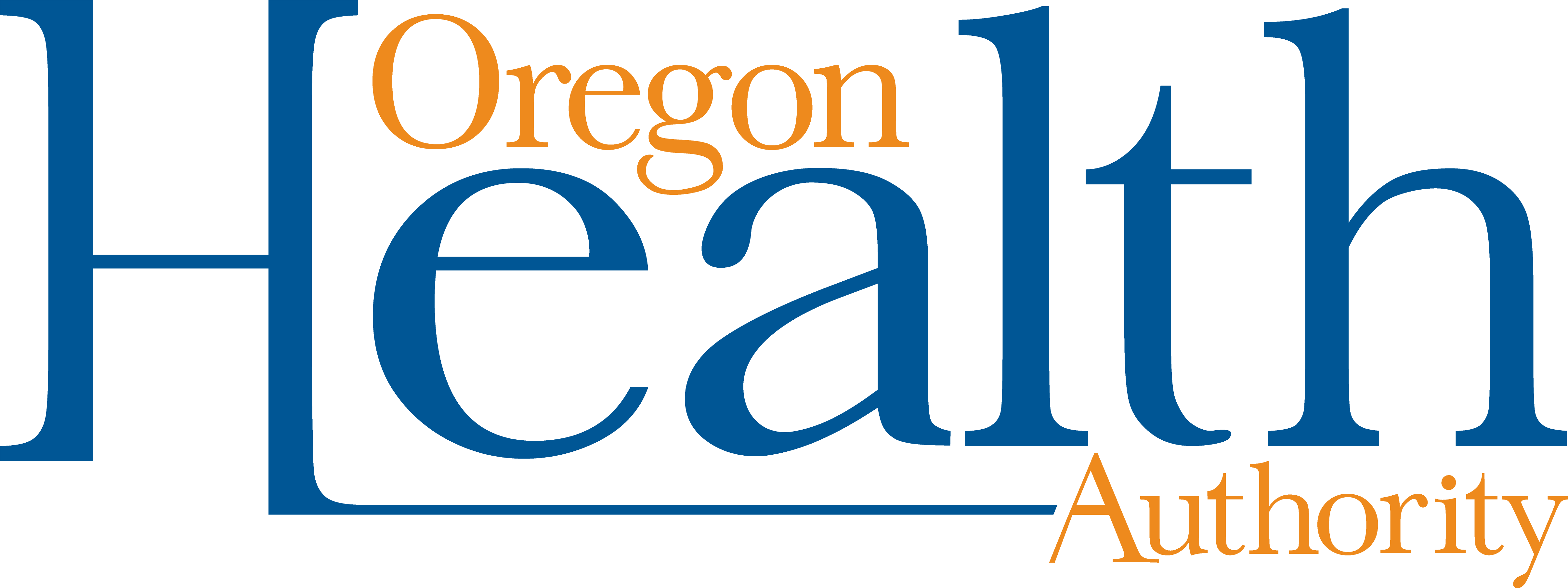 Ejemplo de Carta de Terminación de Mutuo Acuerdo
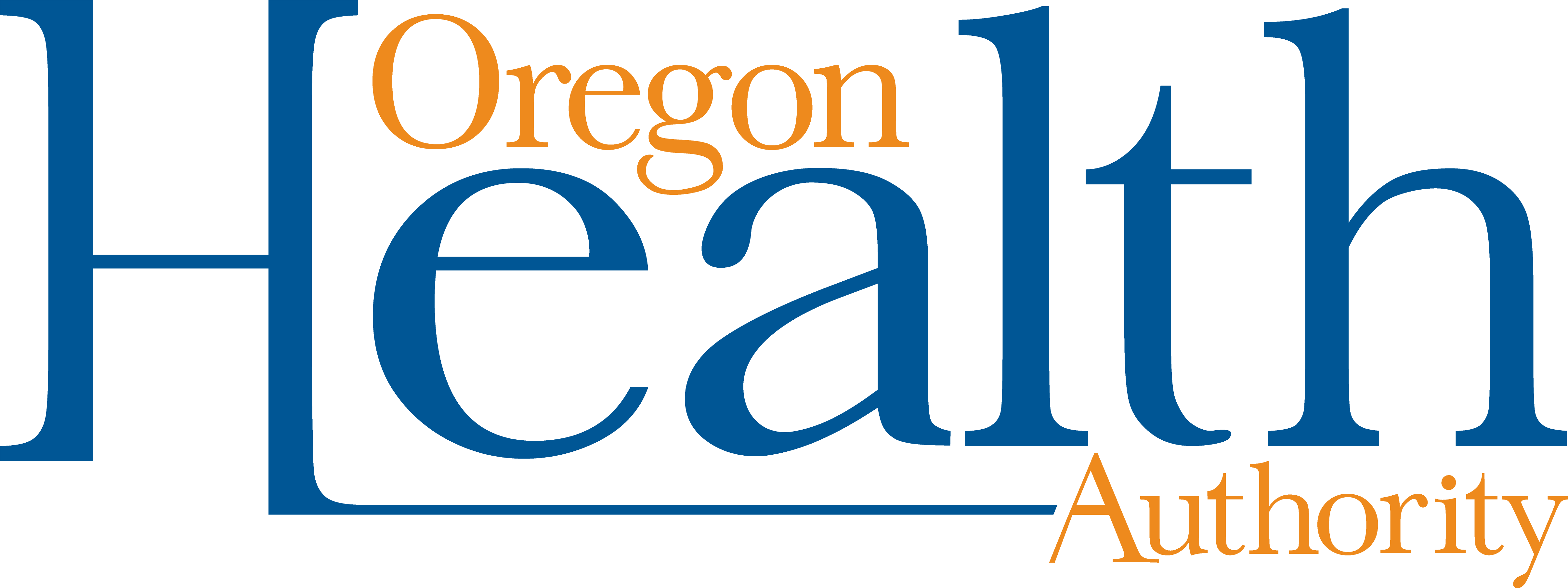 Carta de Terminación de Mutuo Acuerdo
El CBO firmará la Terminación de Mutuo Acuerdo y lo enviará al equipo fiscal de OHA por correo electrónico.
La Dirección de OHA firmará la Terminación de Mutuo Acuerdo y la enviará firmada al CBO.
De este modo se cerrará el contrato